God’s Thoughts  on Spanking
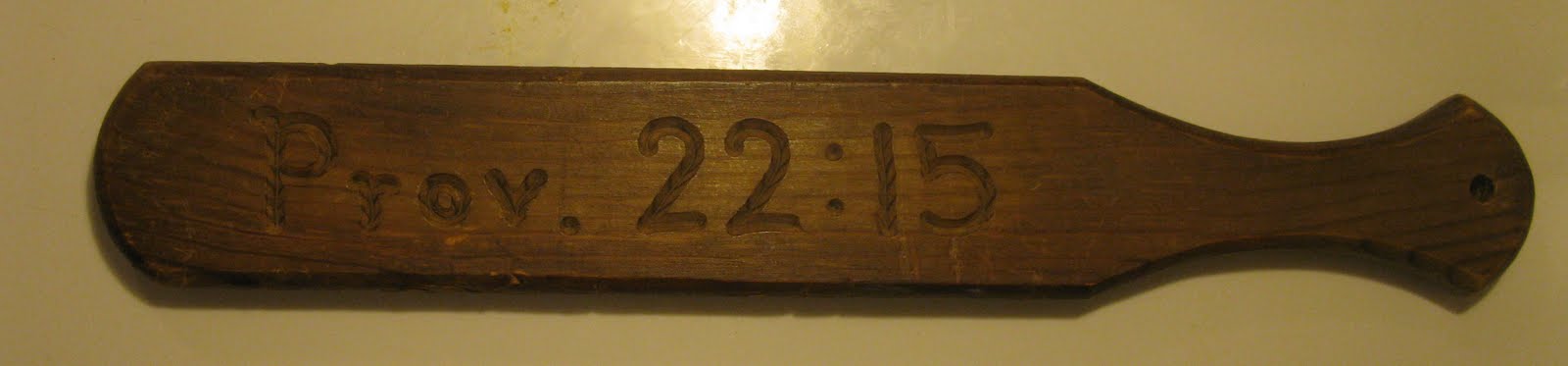 Shows love, not hate if done correctly
	(Proverbs 13:24; 3:11-12; Hebrews 12:5-6)
Painful, not pleasant for the moment (Heb. 12:11)
Afterwards it yields fruit of righteousness (Heb. 12:11) 
Necessary to drive out foolishness so that you will be wise 
	(Pr. 22:15; 29:15; 1:10ff; 2:12; 7:5; 20:1)
Knowledge is attained through godly fear & instruction 
	(Pr. 1:7; 12:1; Eph. 6:4; 2 Tim. 3:16-17)
Instills respect in the child (Heb. 12:9; Pr. 6:23) 
Needed to Deliver Soul from Death (Pr. 23:13-14; Rv. 22:14)
Great Rewards to those Trained by It (Heb. 12:11; 5:8-9)